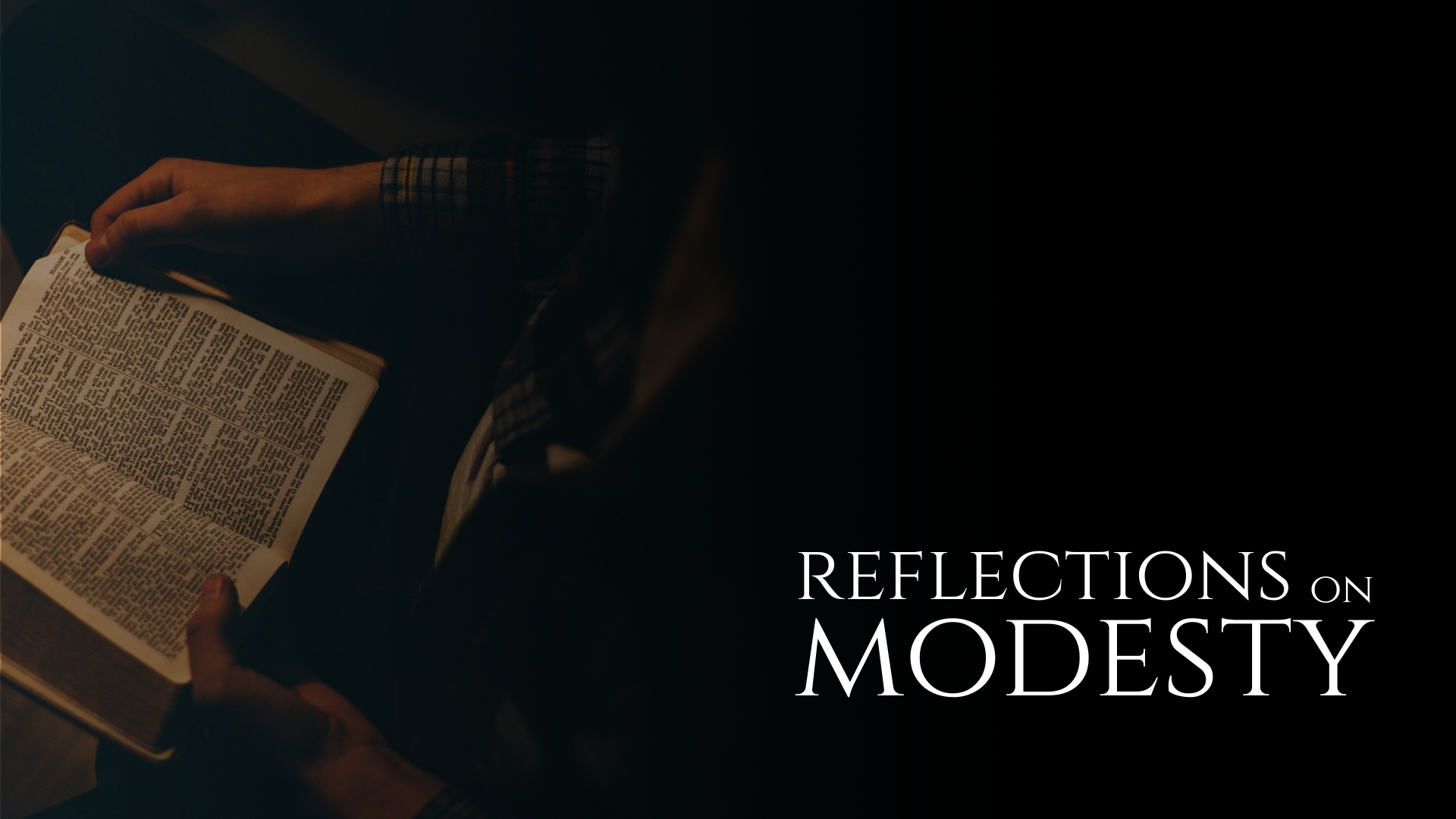 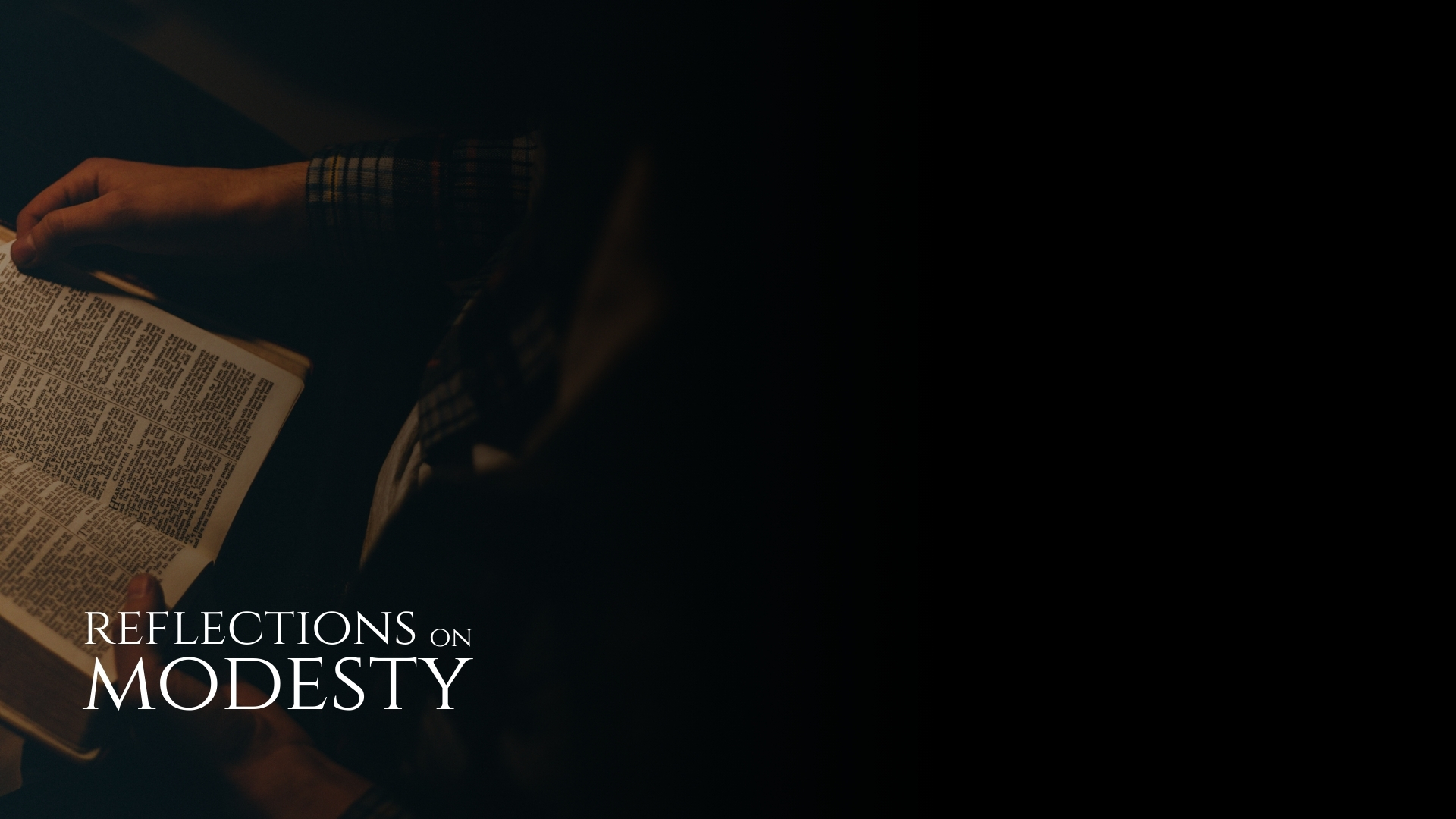 God’s Call to Modesty
God Calls His Children to Modesty
1 Timothy 2:9-10 – behavior proper for a “making a claim” (NASB) to godliness.
Modest – kosmios – orderly, i.e. decorous: — of good behavior, modest. (Strong) (cf. 1 Tim. 3:2 – “good behavior”)
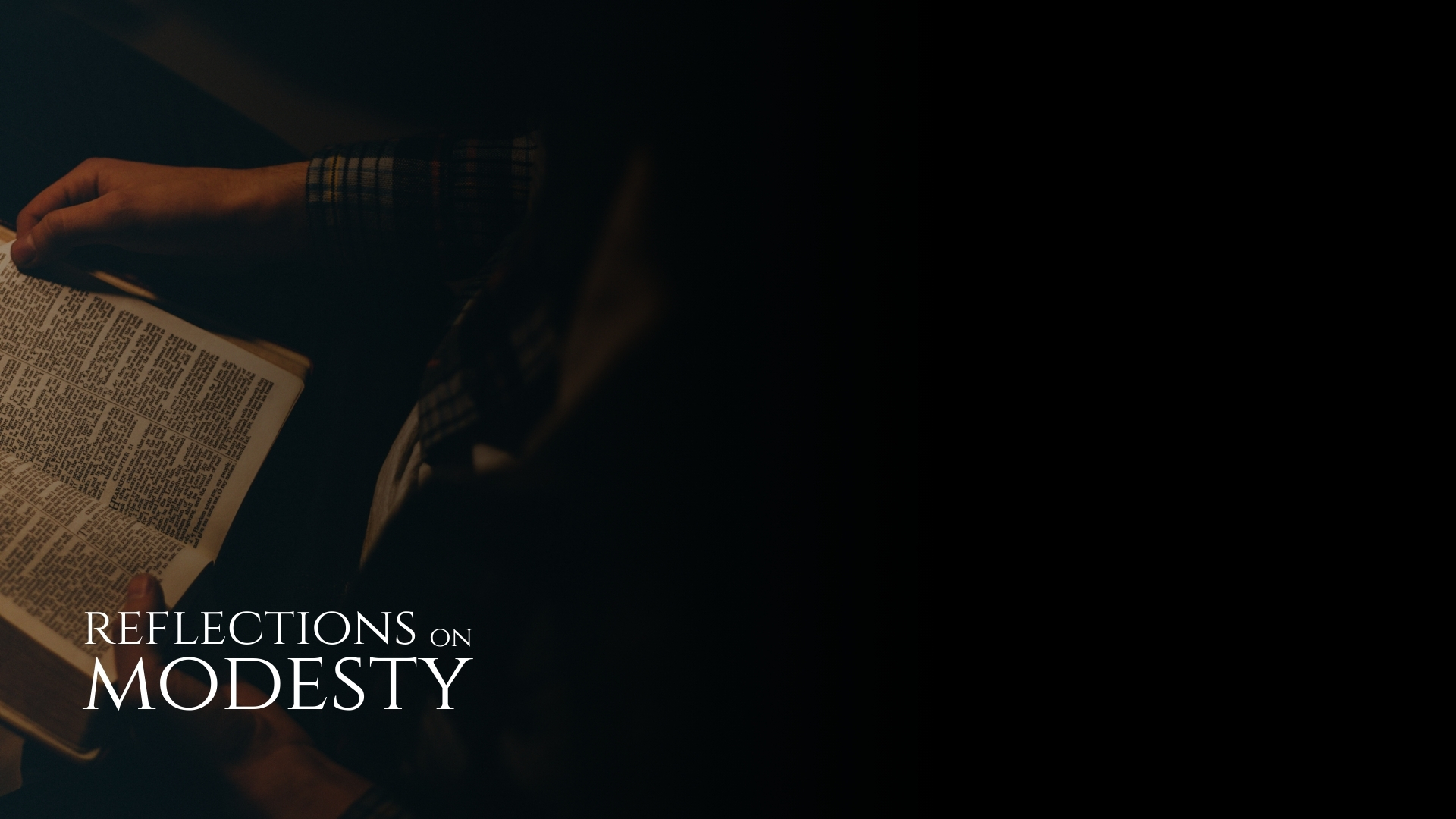 God’s Call to Modesty
Modesty is Orderliness of the Heart Expressed Outwardly
Romans 12:1-2 – not conformed, transformed.
John 3:3-8 – spiritual but shown.
1 Timothy 2:9-10 – modest, propriety, moderation.
Inward renewal shown outward.
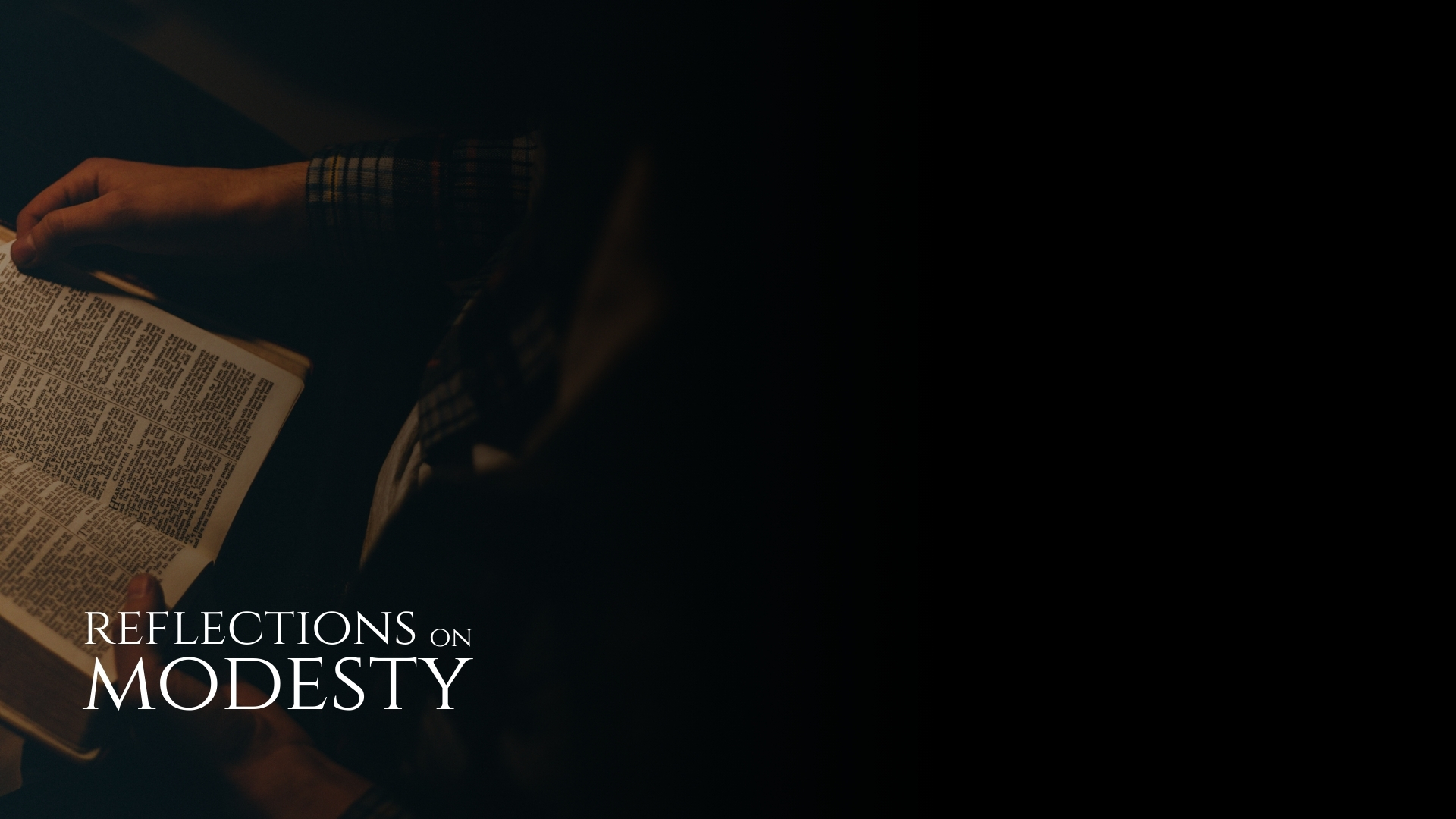 The Terminology of Identified Lines in Modest Attire
Identified Lines?
Exodus 28:42; Isaiah 47:2-3 – do these identify bodily lines for modesty?
Argument:
Nakedness must be covered.
The thigh is nakedness.
The thigh must be fully covered.
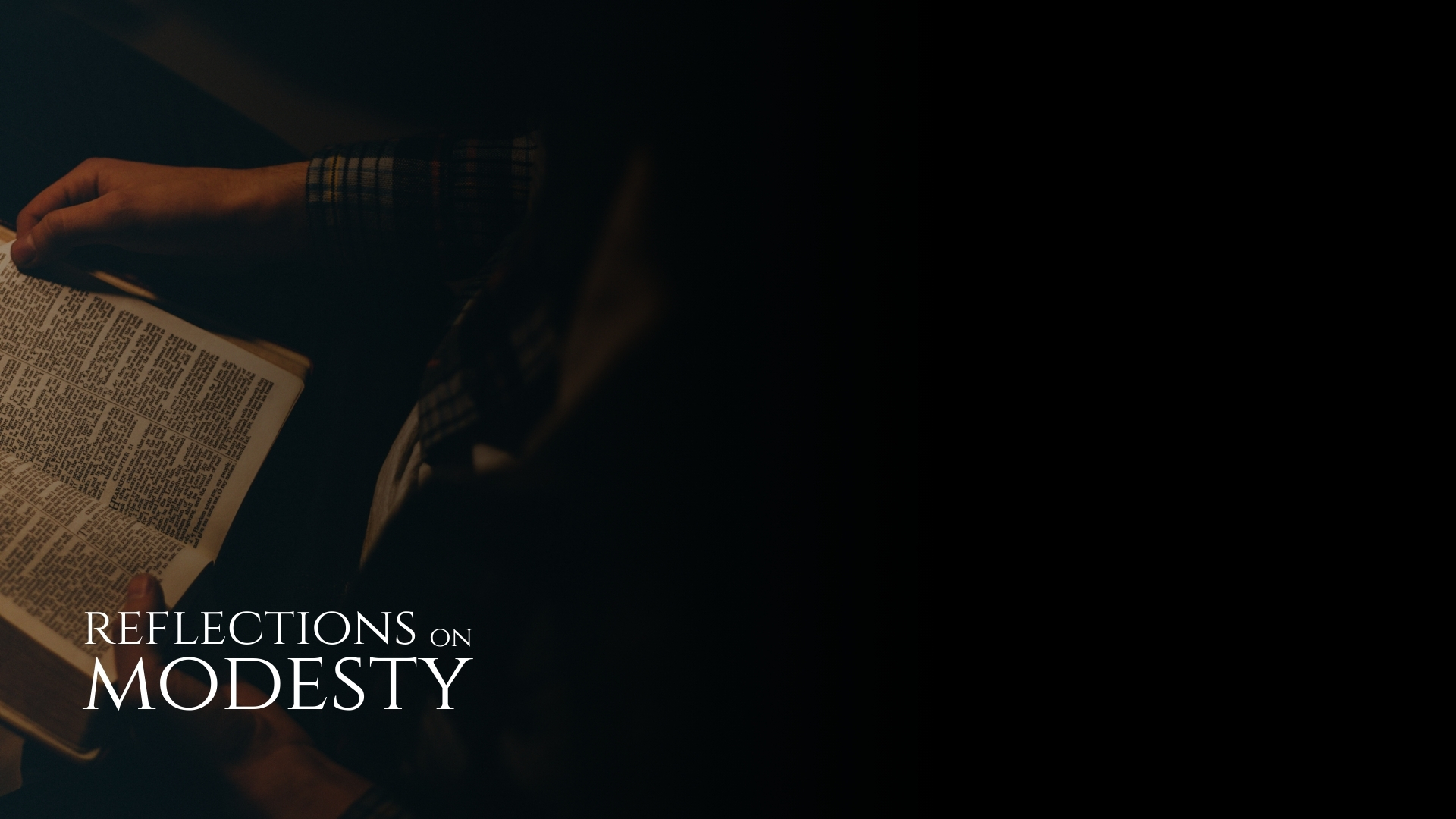 The Terminology of Identified Lines in Modest Attire
Identified Lines?
Exodus 28:42; Isaiah 47:2-3 – do these identify bodily lines for modesty?
Do these refer to the “thigh” as the part of the body from the hip to the knee?
To draw the line by faith (cf. Rom. 10:17) the word must mean “thigh” in the way we mean “thigh.”
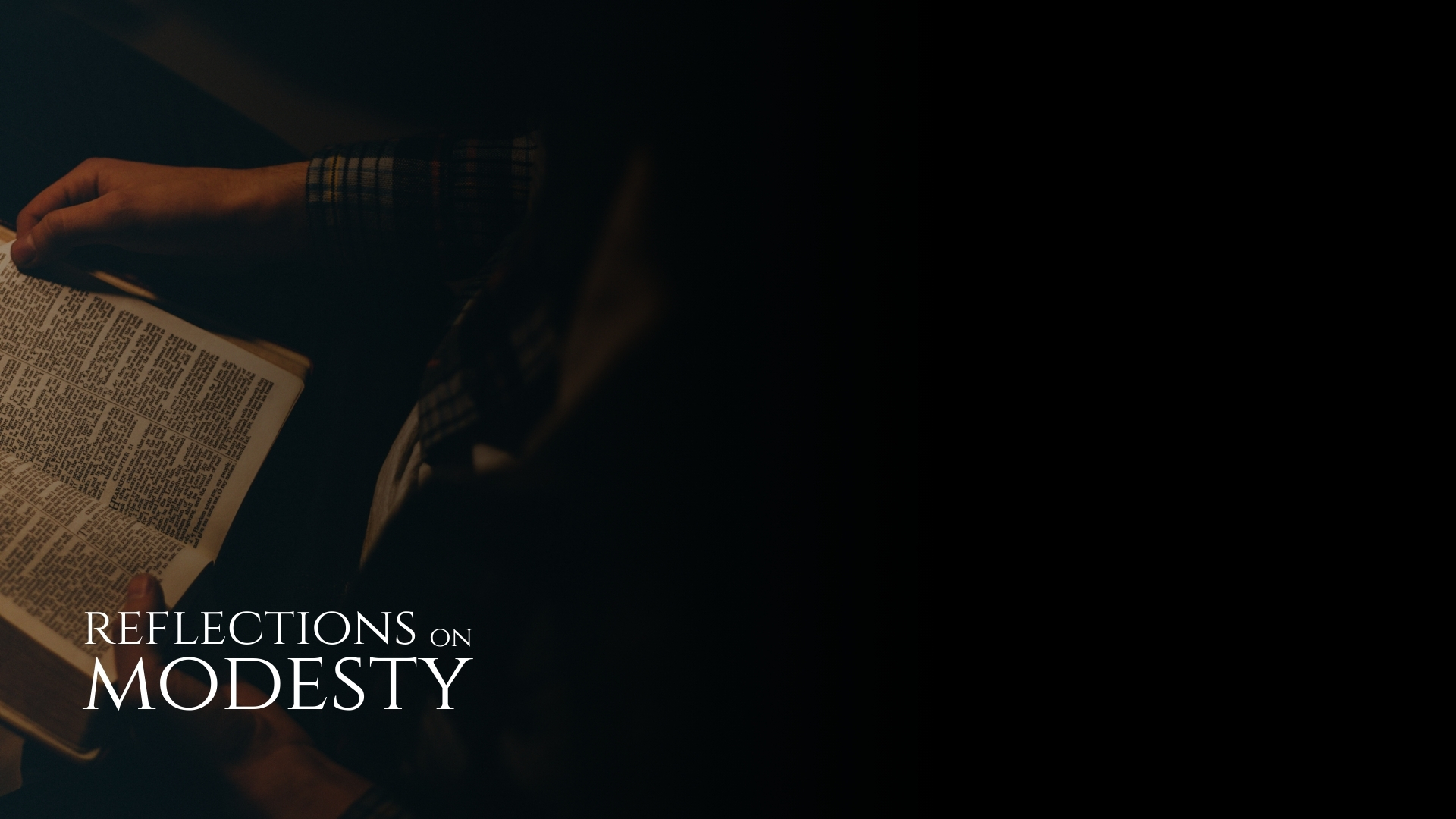 The Terminology of Identified Lines in Modest Attire
Testing the Terminology (yarek)
Exodus 28:42 – “thigh,” yarek (34x in 32 verses) 
“thigh, loin, side, base; (1) thigh (1a) outside of thigh, where sword was worn; (1b) thigh = loins, as seat of procreative power” (BDB)
“(1) the fleshy part of the upper thigh…area of genitals, touched during uttering an oath” (HALOT)
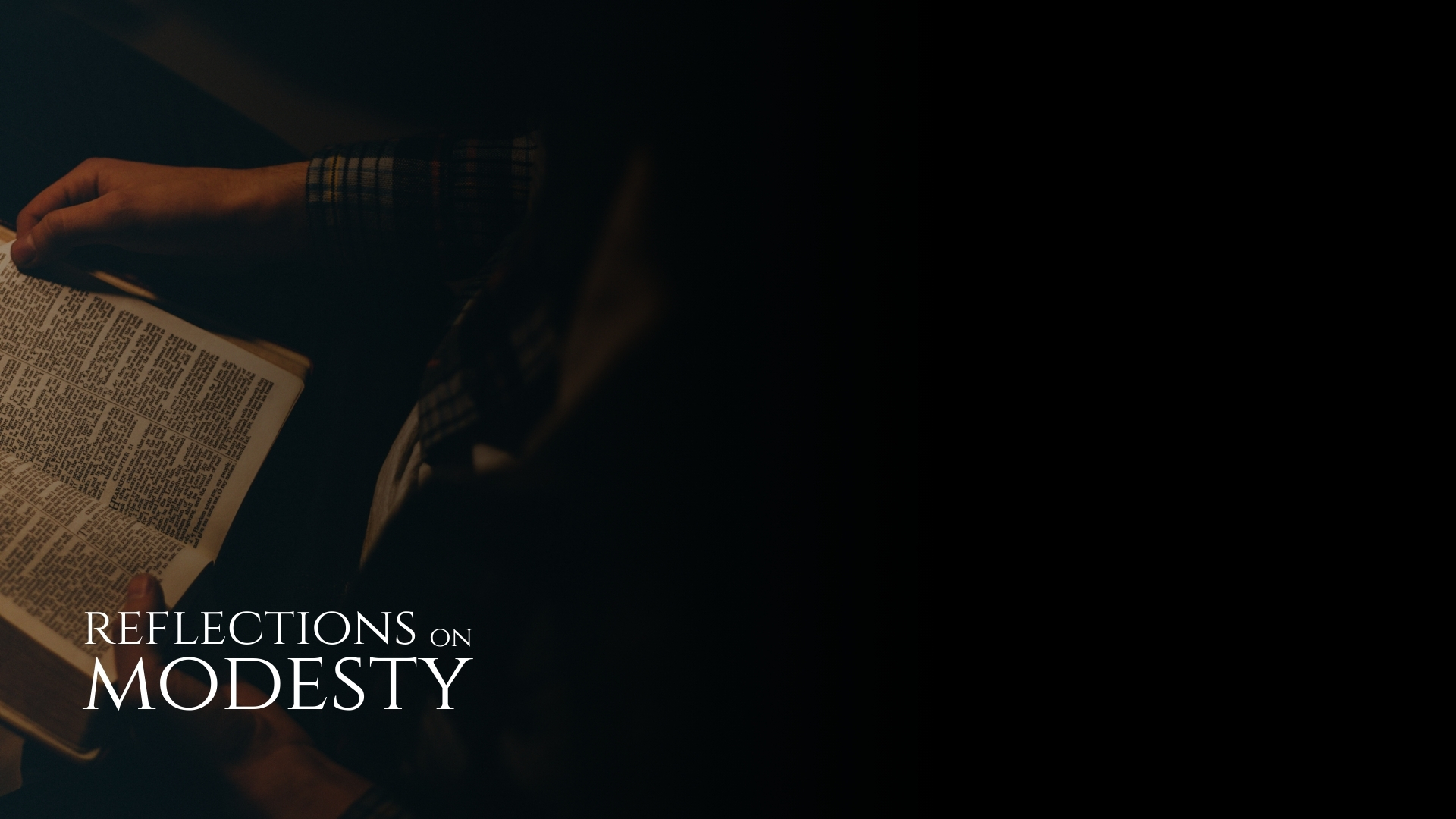 The Terminology of Identified Lines in Modest Attire
Testing the Terminology (yarek)
Exodus 28:42 – “thigh,” yarek (34x in 32 verses) 
“Thigh, loin, side, base…The thigh stands for man's foundation…and for the source of life.” (TWOT)
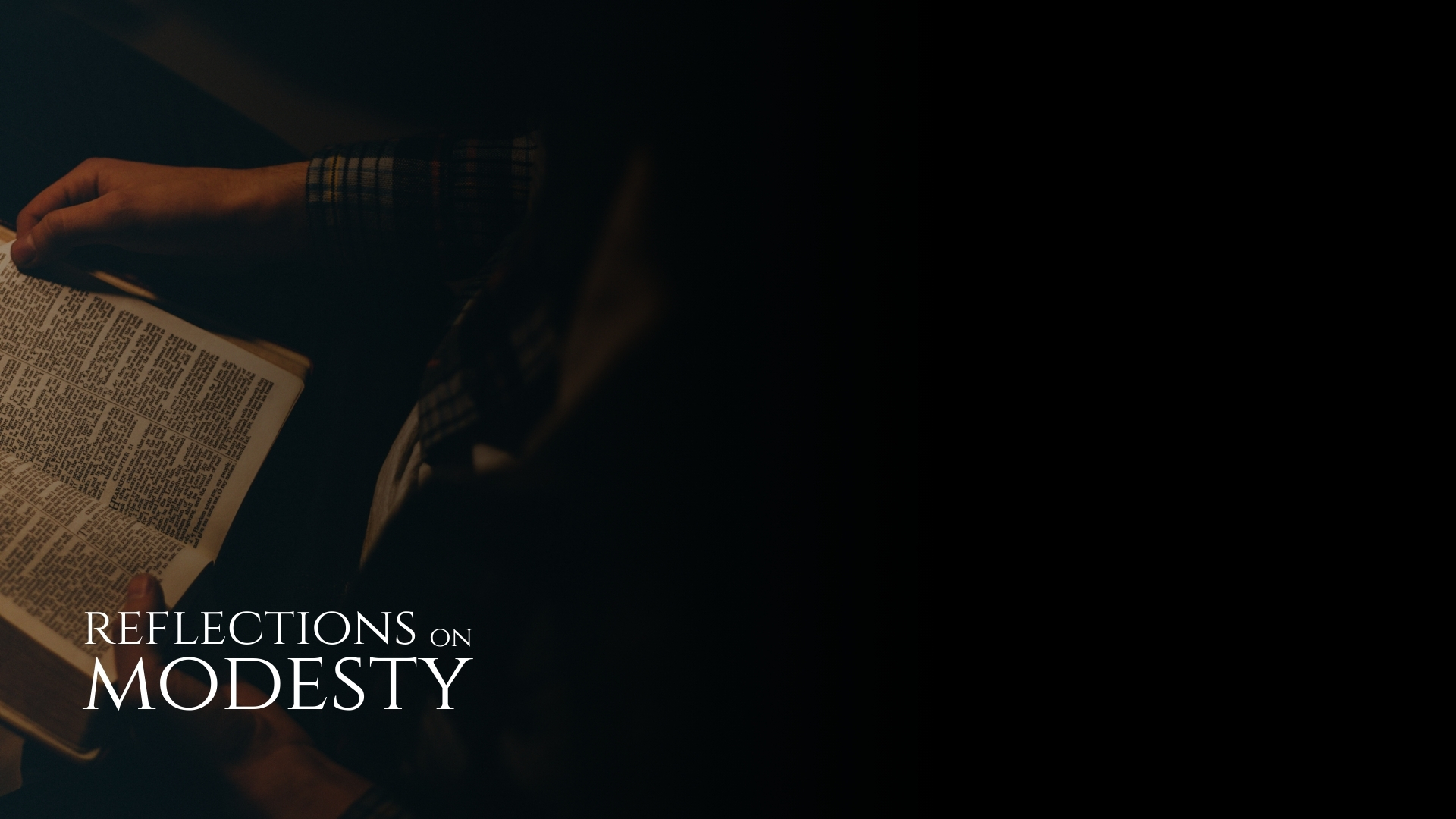 The Terminology of Identified Lines in Modest Attire
Testing the Terminology (yarek)
Exodus 28:42 – “thigh,” yarek (34x in 32 verses) 
“in respect of the parts of the body usually clothed…and especially of the position where a sword is worn…also of the locality of the genital organs, and so by figure of speech to one’s offspring.” (New Bible Dictionary)
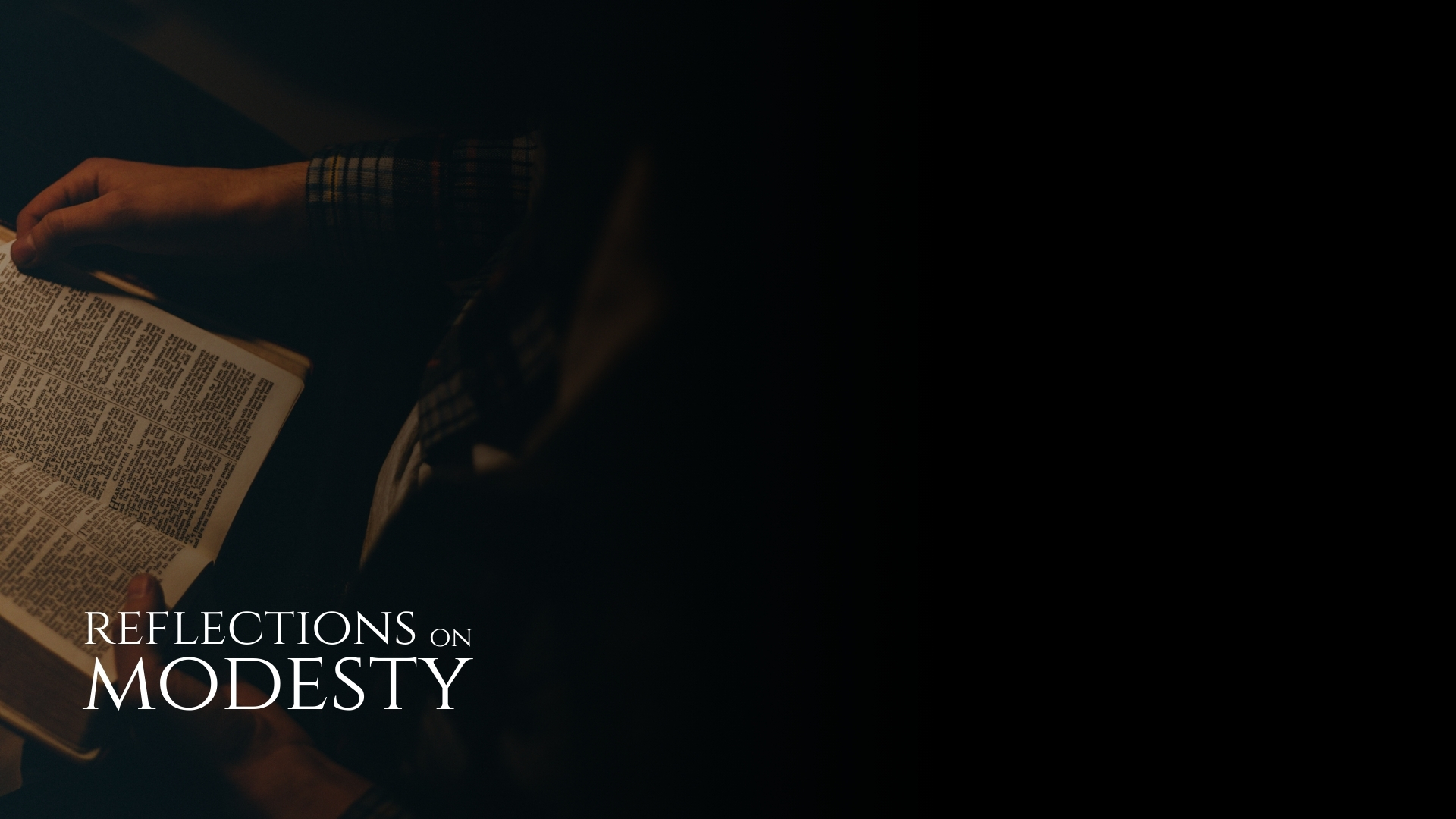 The Terminology of Identified Lines in Modest Attire
Testing the Terminology (yarek)
Loins, seat of procreative power, man’s foundation and source of life:
Genesis 46:26 (“body”); Exodus 1:5 (“descendants”); Judges 8:30 (“offspring”)
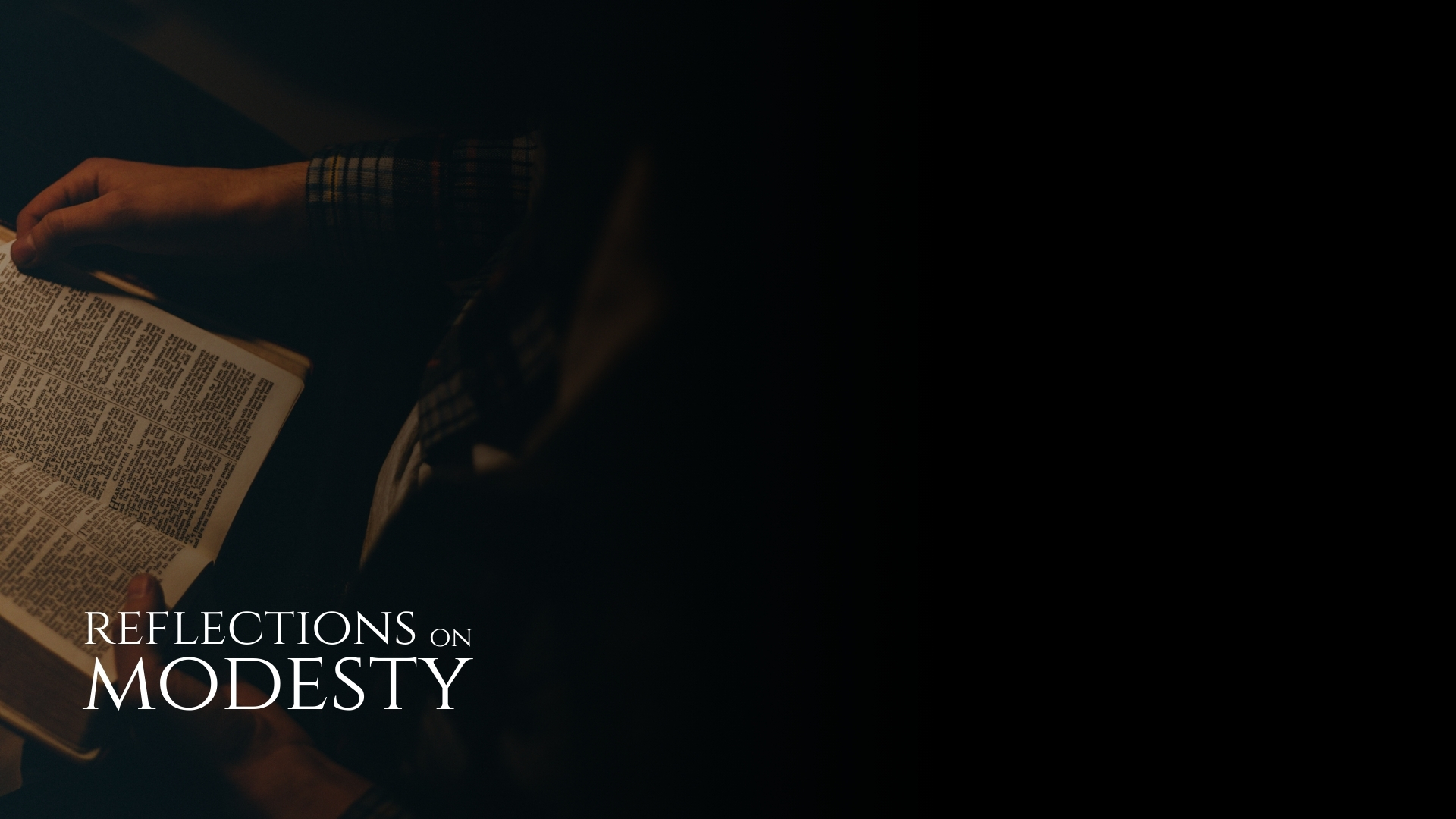 The Terminology of Identified Lines in Modest Attire
Testing the Terminology (yarek)
Loins, seat of procreative power, man’s foundation and source of life:
Genesis 24:2, 9; 47:29 (“thigh”) – “area of genitals, touched during uttering an oath” (HALOT)
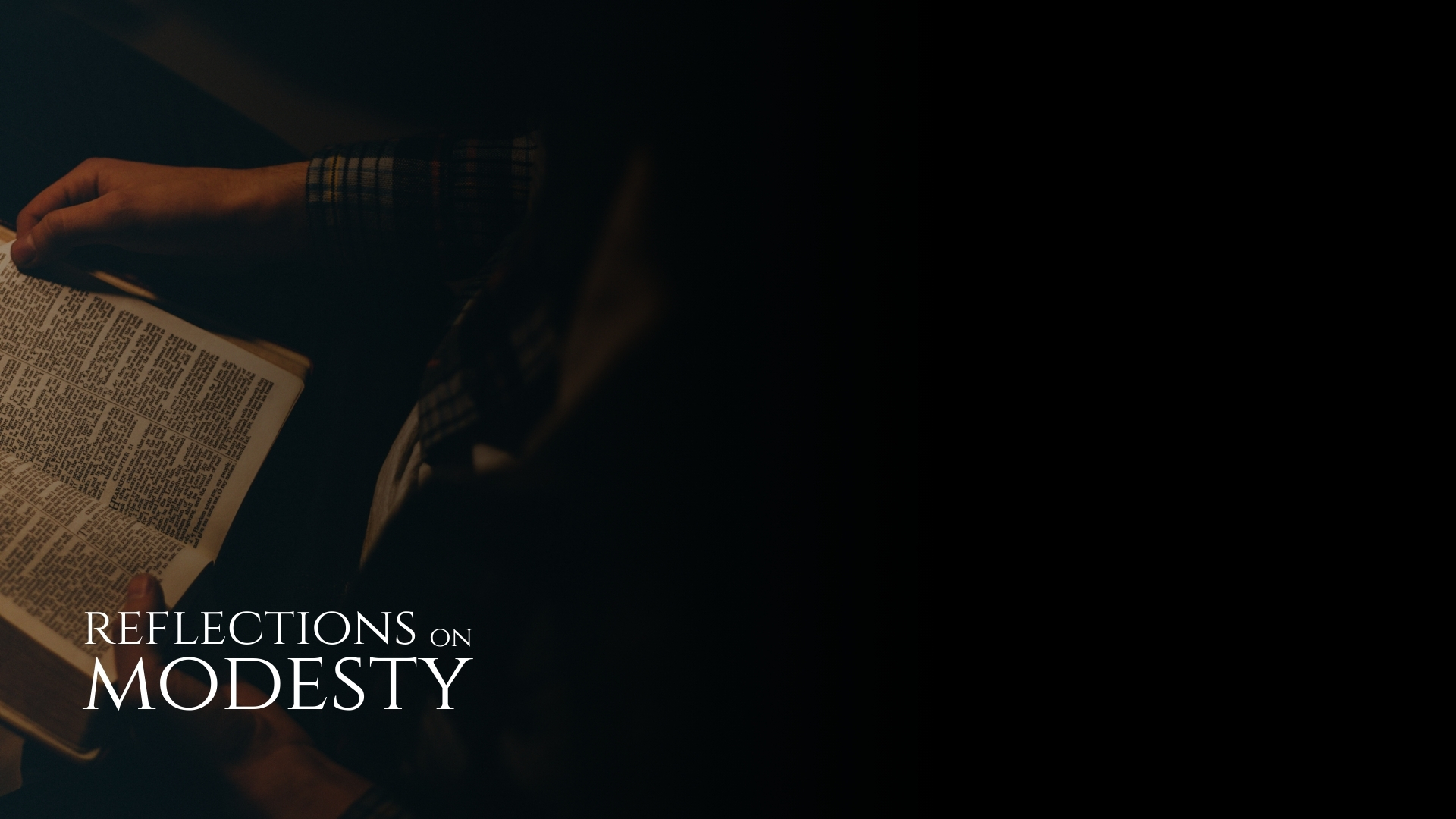 The Terminology of Identified Lines in Modest Attire
Testing the Terminology (yarek)
Hip, place where the sword is worn:
Genesis 32:25, 31, 32 (“hip”) – “socket of his hip” (v. 25)
Judges 3:16 (“thigh”) – “fastened” = “girded” (ASV) – hagar; a primitive root; to gird on (as a belt, armor, etc.) (STRONG) (cf. Genesis 3:7)
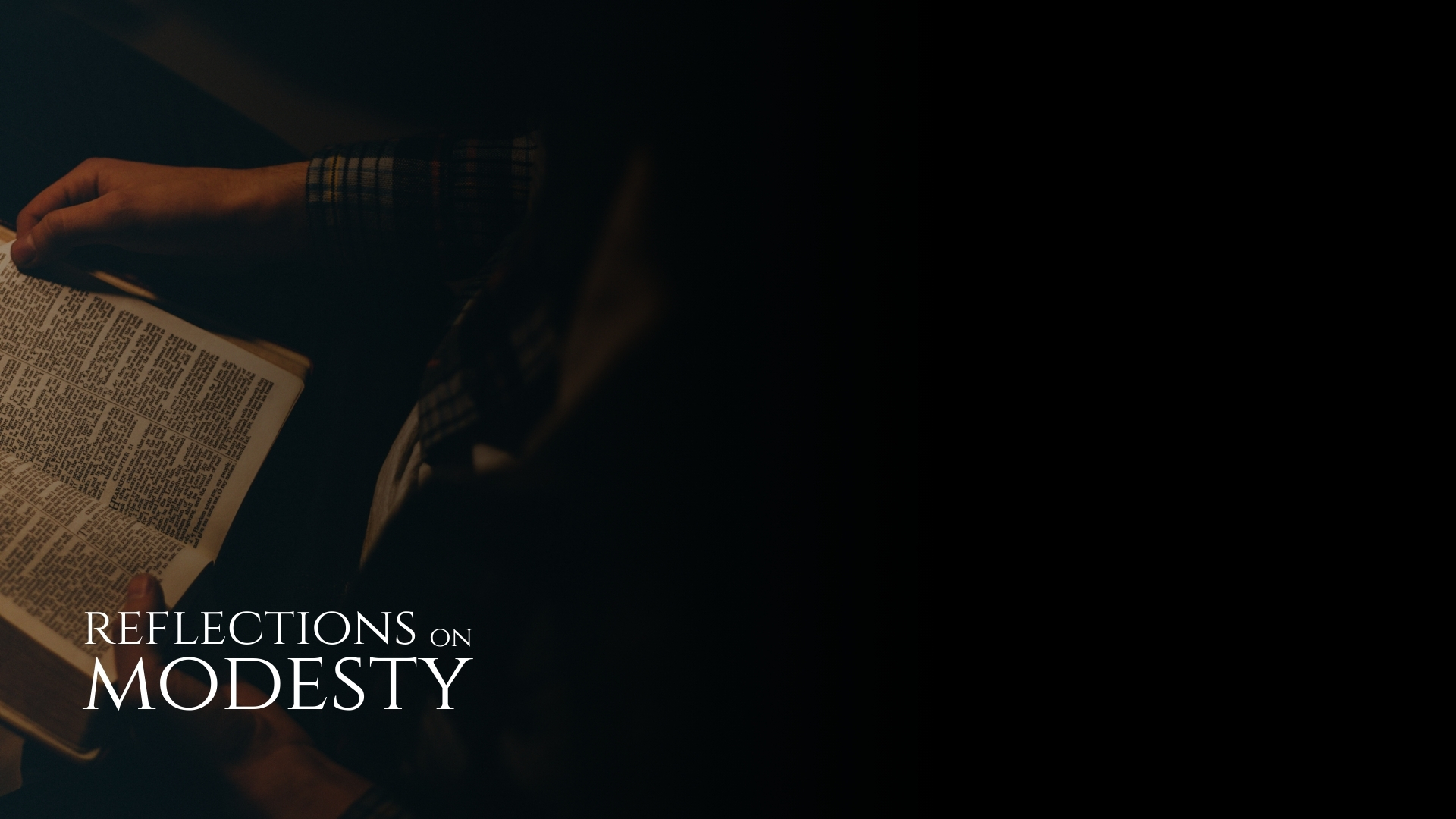 The Terminology of Identified Lines in Modest Attire
Testing the Terminology (yarek)
Base:
“base (loins) of candlestick” (BDB) – Exodus 25:31 – “shaft” (NKJV); “base” (ASV, ESV, NASB)
“The thigh stands for man's foundation” (TWOT)
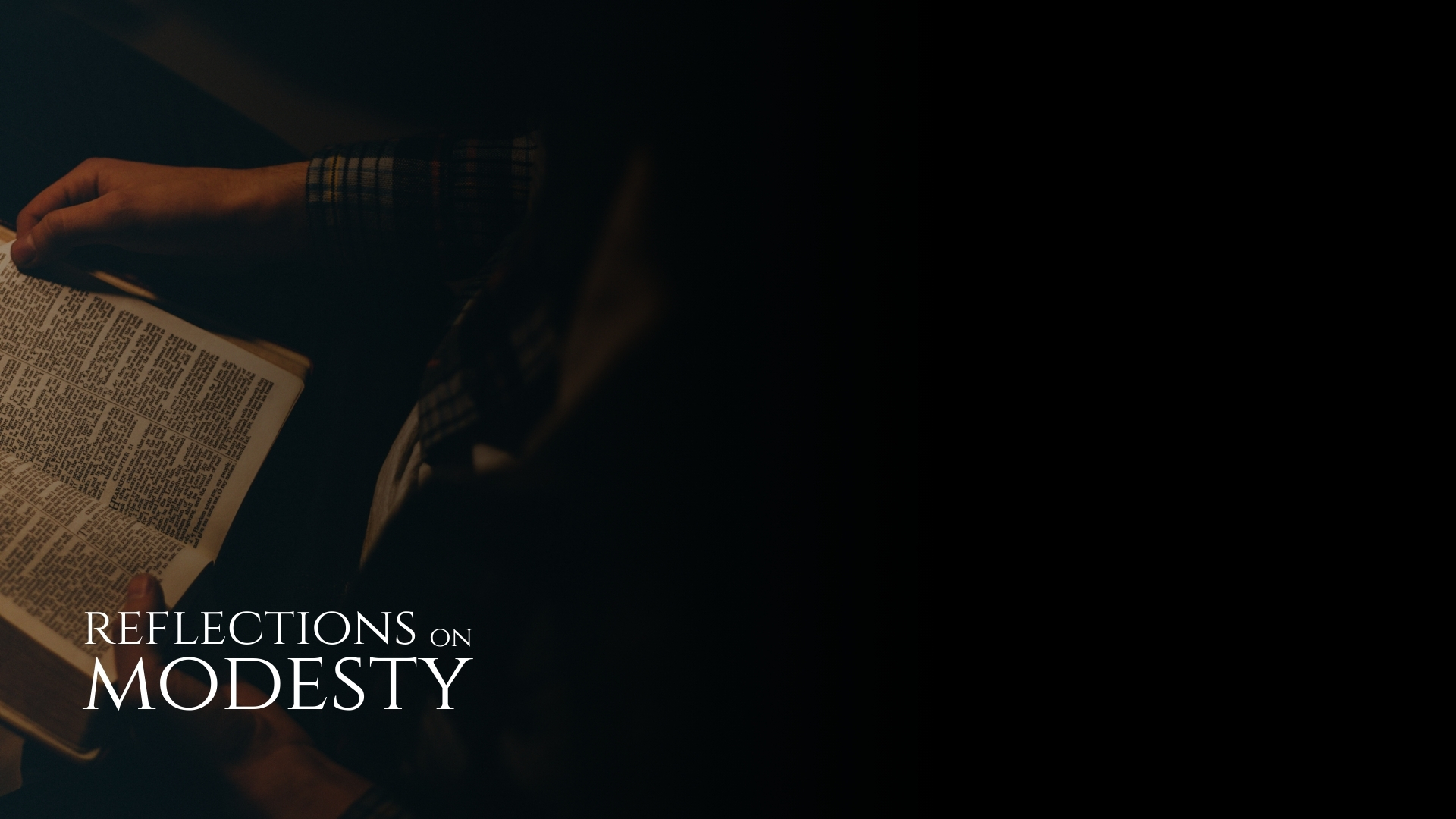 The Terminology of Identified Lines in Modest Attire
Testing the Terminology (soq)
Isaiah 47:2 – “thigh” (NKJV); “leg” (NASB, LSB, YLT, ASV, ESV, KJV)
“(1) of man, specifically lower leg, calf, distinguished from thigh; (2) of sacrificial animal, specifically upper leg, thigh, hind leg” (BDB)
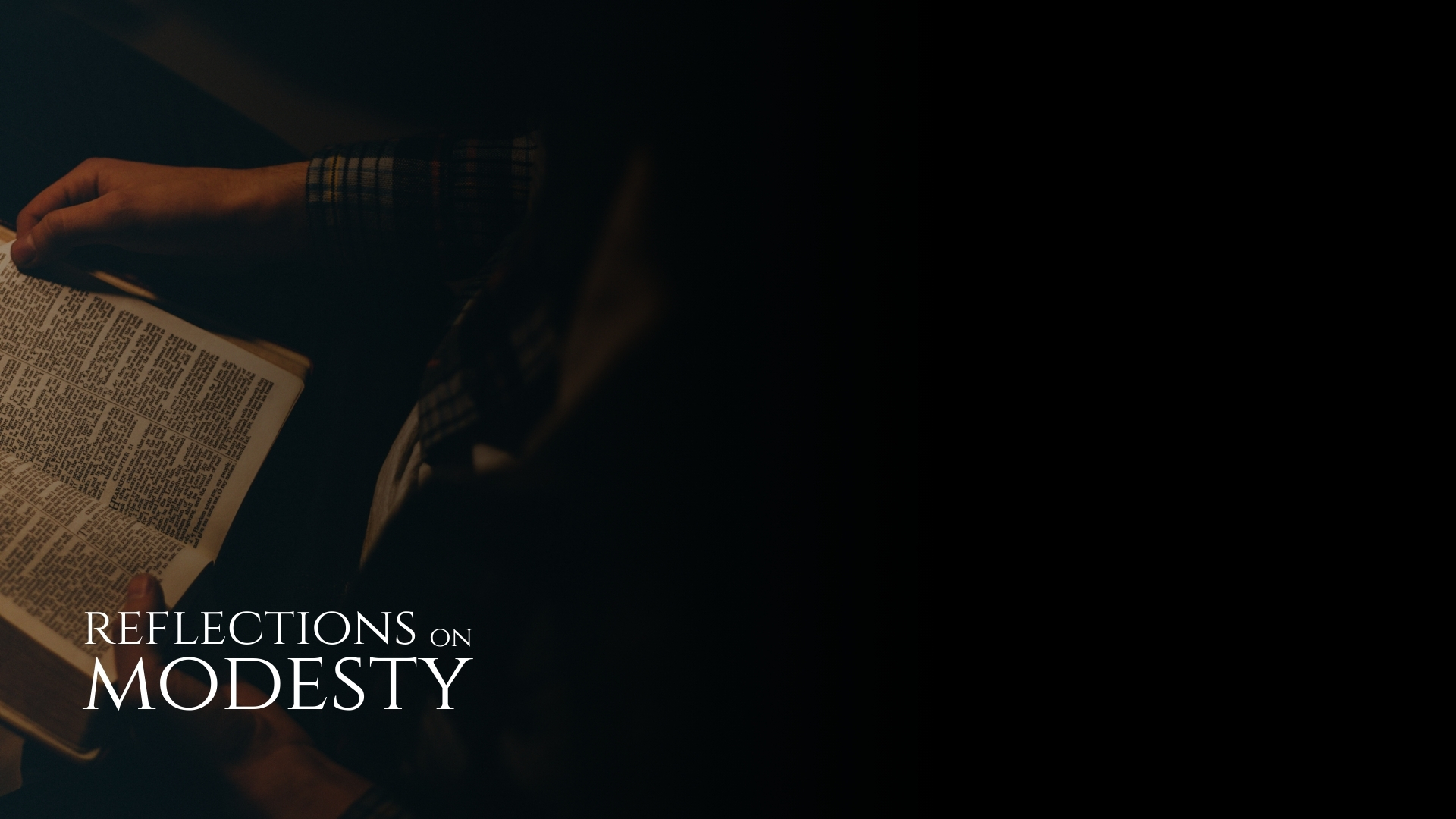 The Terminology of Identified Lines in Modest Attire
Testing the Terminology (soq)
Isaiah 47:2 – “thigh” (NKJV); “leg” (NASB, LSB, YLT, ASV, ESV, KJV)
“(1a) thigh, fibula, of a person; (2) shank of an animal” (HALOT)
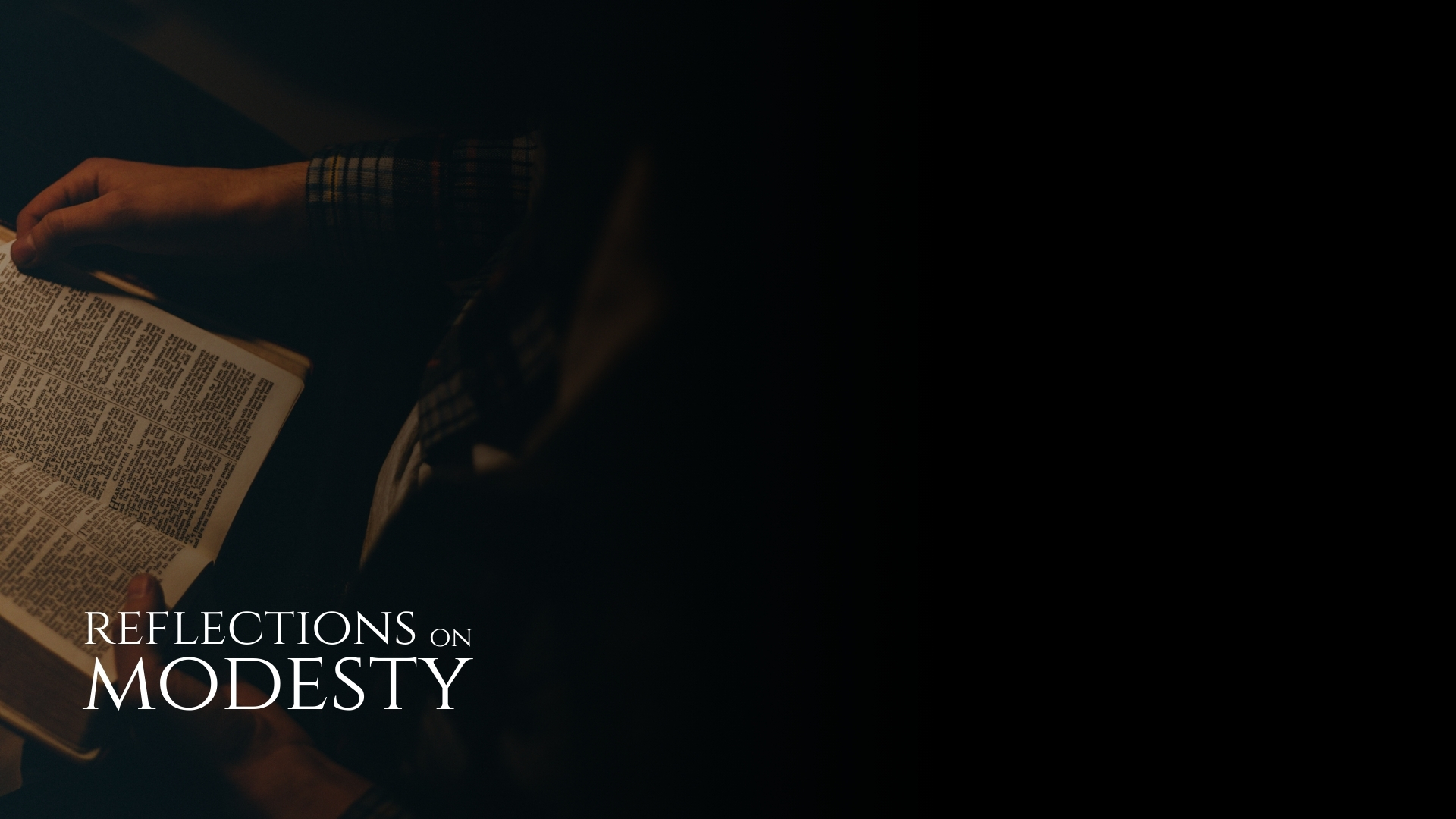 The Terminology of Identified Lines in Modest Attire
Testing the Terminology (soq)
Isaiah 47:2 – “thigh” (NKJV); “leg” (NASB, LSB, YLT, ASV, ESV, KJV)
“When (šoq) refers to a man's body it designates the lower part of the leg, the shank from the knees downward. When (šôq) refers to part of an animal's body it designates the upper, thicker part of the leg, The distinction is maintained rigidly by the KJV which translates man’s (šôq) as ‘leg’ and an animal’s (sôq) as ‘shoulder.’” (TWOT)
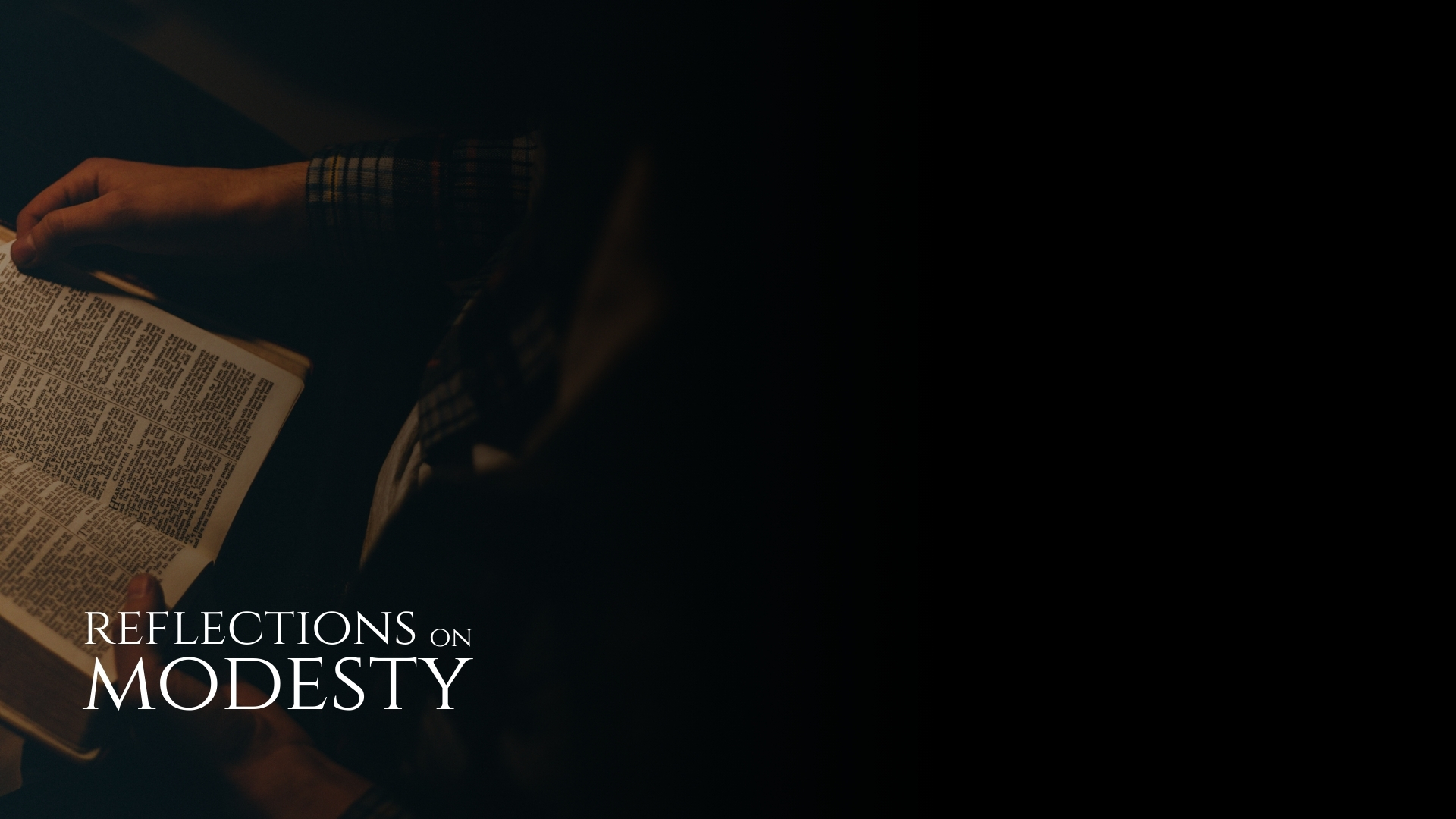 The Terminology of Identified Lines in Modest Attire
Following Conclusions
Principles of bible study – Matthew 16:19 (God binds/looses); 1 Corinthians 4:6 (what is written); 1 Peter 4:11 (God’s oracles); Romans 10:17 (faith by word)
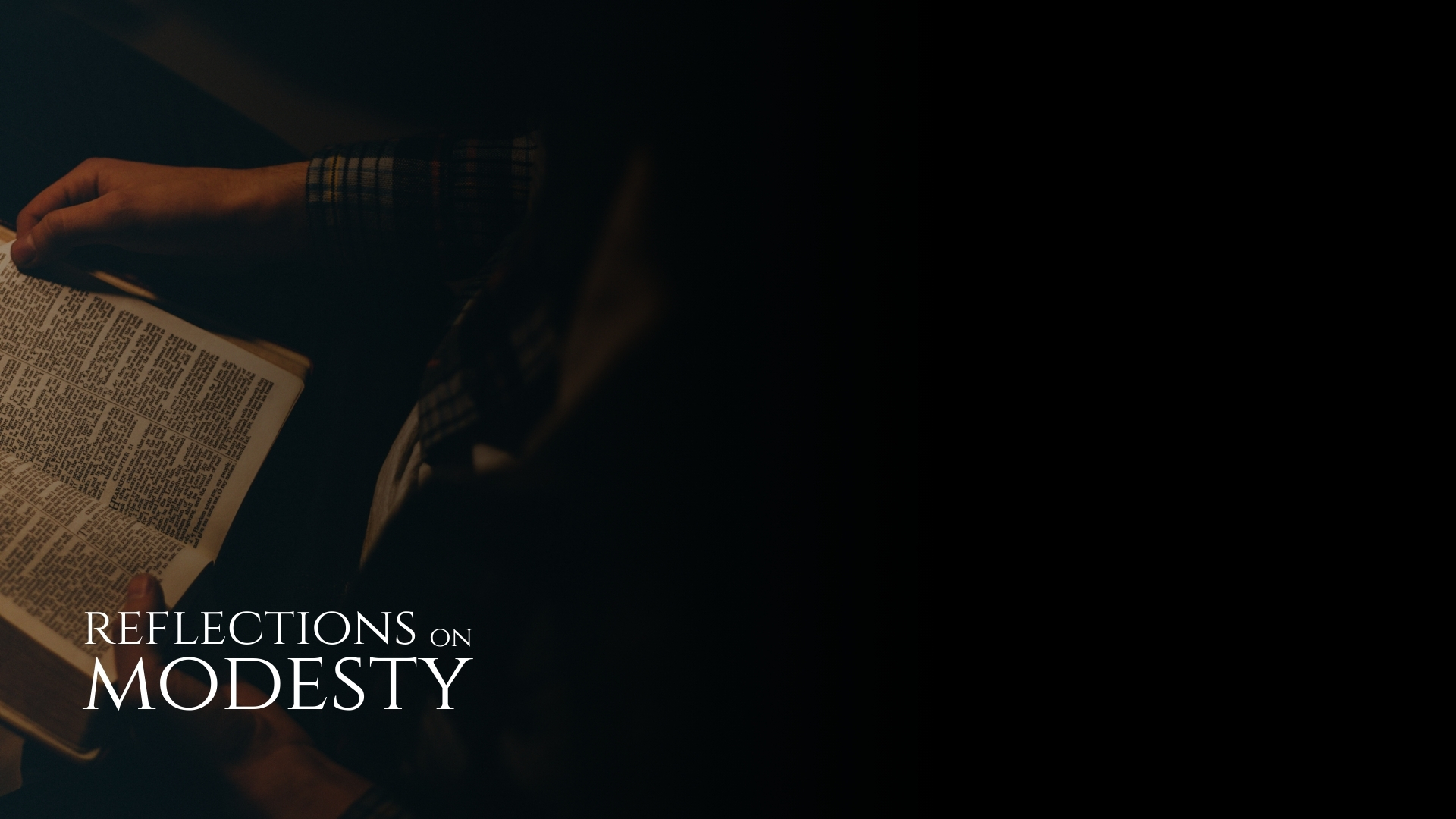 The Terminology of Identified Lines in Modest Attire
Following Conclusions
The question of the validity of the conclusion that the covering of the “thigh” (from hip to knee) is necessary for modest attire rests on whether the Hebrew word translated “thigh” means the area from the hip to the knee.
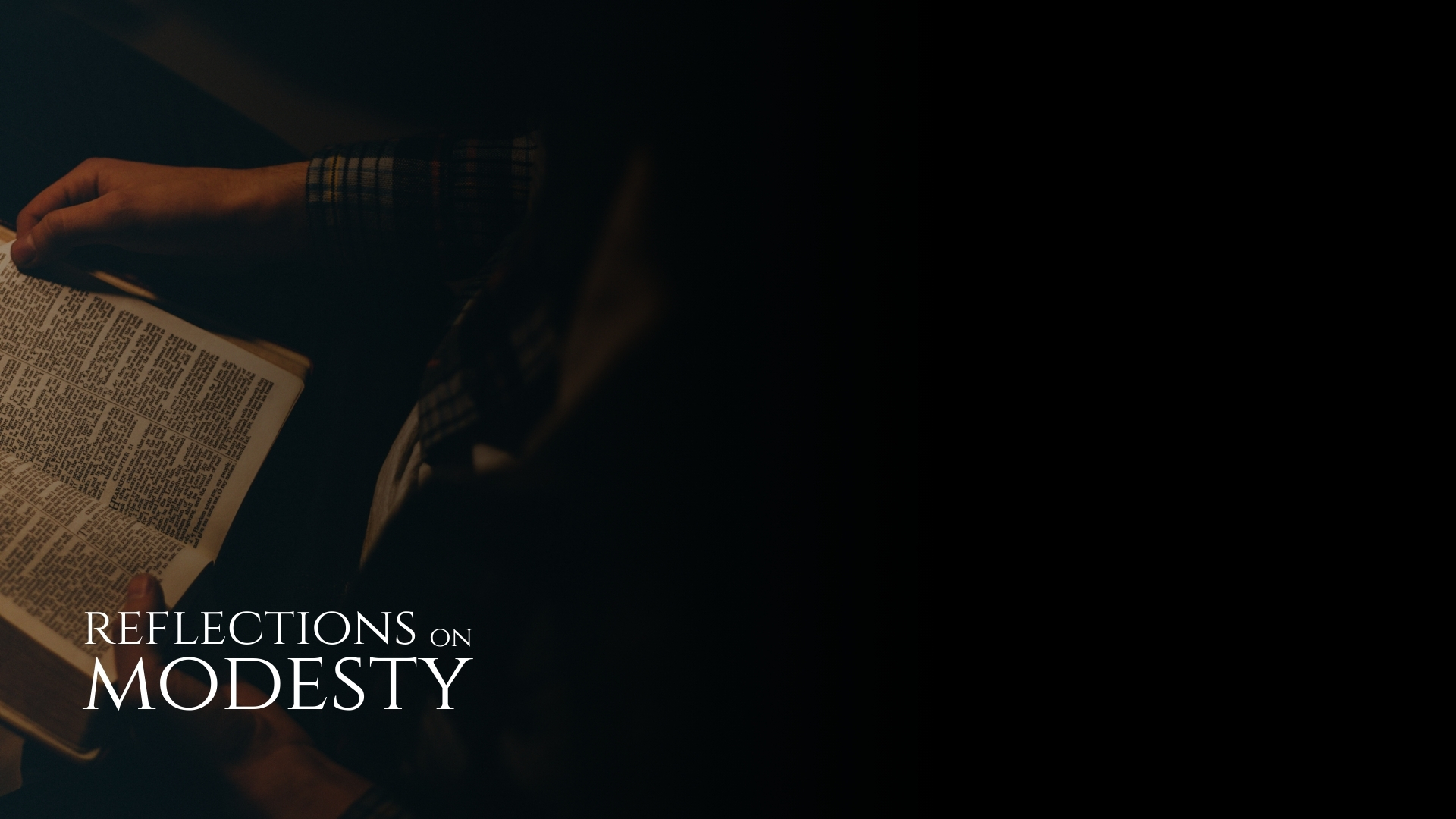 The Terminology of Identified Lines in Modest Attire
Following Conclusions
The Hebrew word yarek does not definitively mean the “thigh,” as the area from the hip to the knee.
Exodus 28:42 – could translate the word hip, loins, or could refer to the area of the reproductive organs.
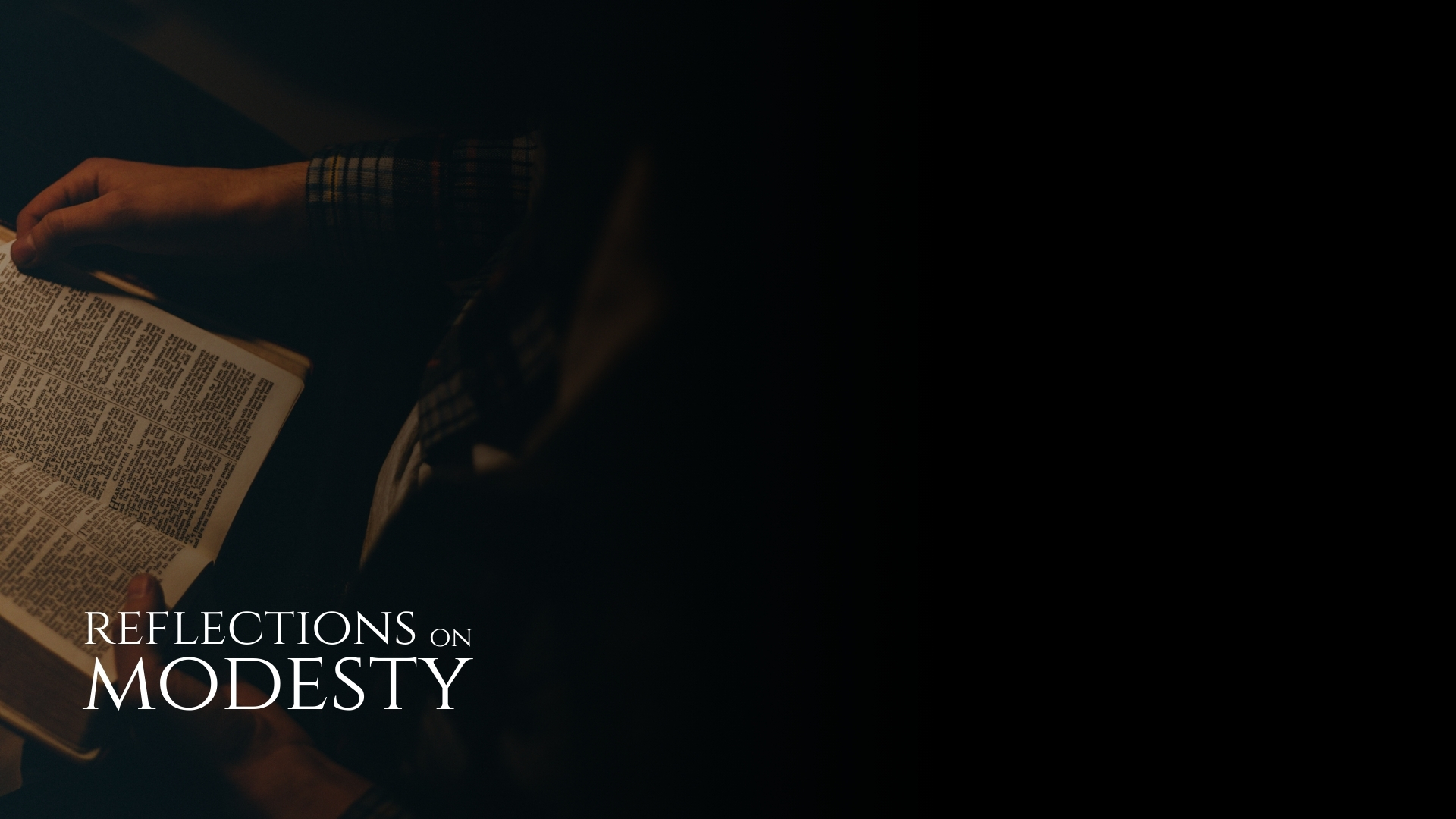 The Terminology of Identified Lines in Modest Attire
Following Conclusions
The Hebrew word soq does not refer to the “thigh,” as the area from the hip to the knee.
“of man, specifically lower leg” (Brown-Driver-Briggs)
Should be translated “leg” in Isaiah 47:2 in the NKJV.
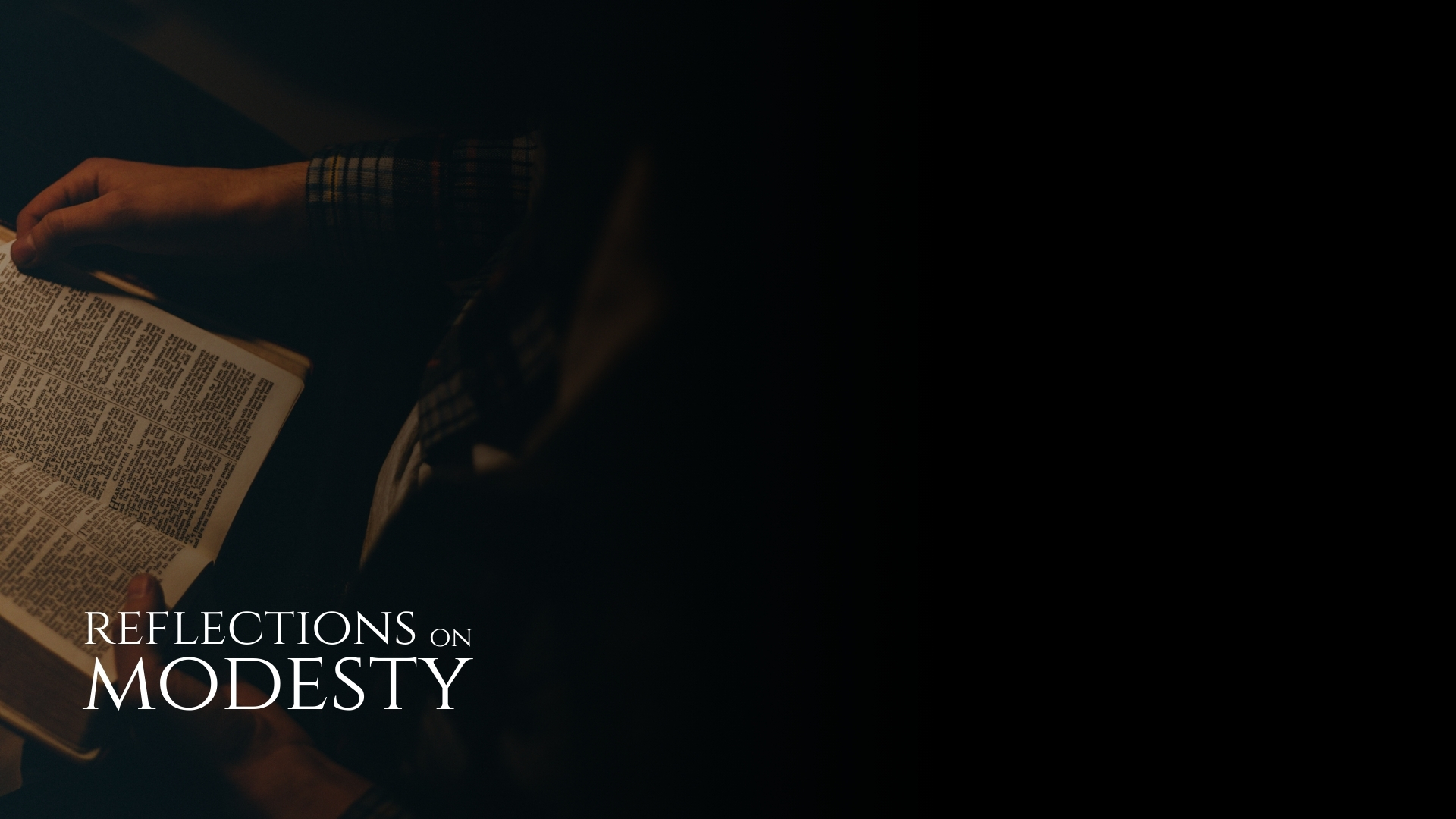 The Terminology of Identified Lines in Modest Attire
Following Conclusions
When binding only what God binds, not thinking beyond what is written, speaking only as the oracles of God, and speaking only by faith which comes from hearing God’s word, we cannot bind the specific boundary line of the knee (as the place the thigh ends) as a distinct line for modest attire.
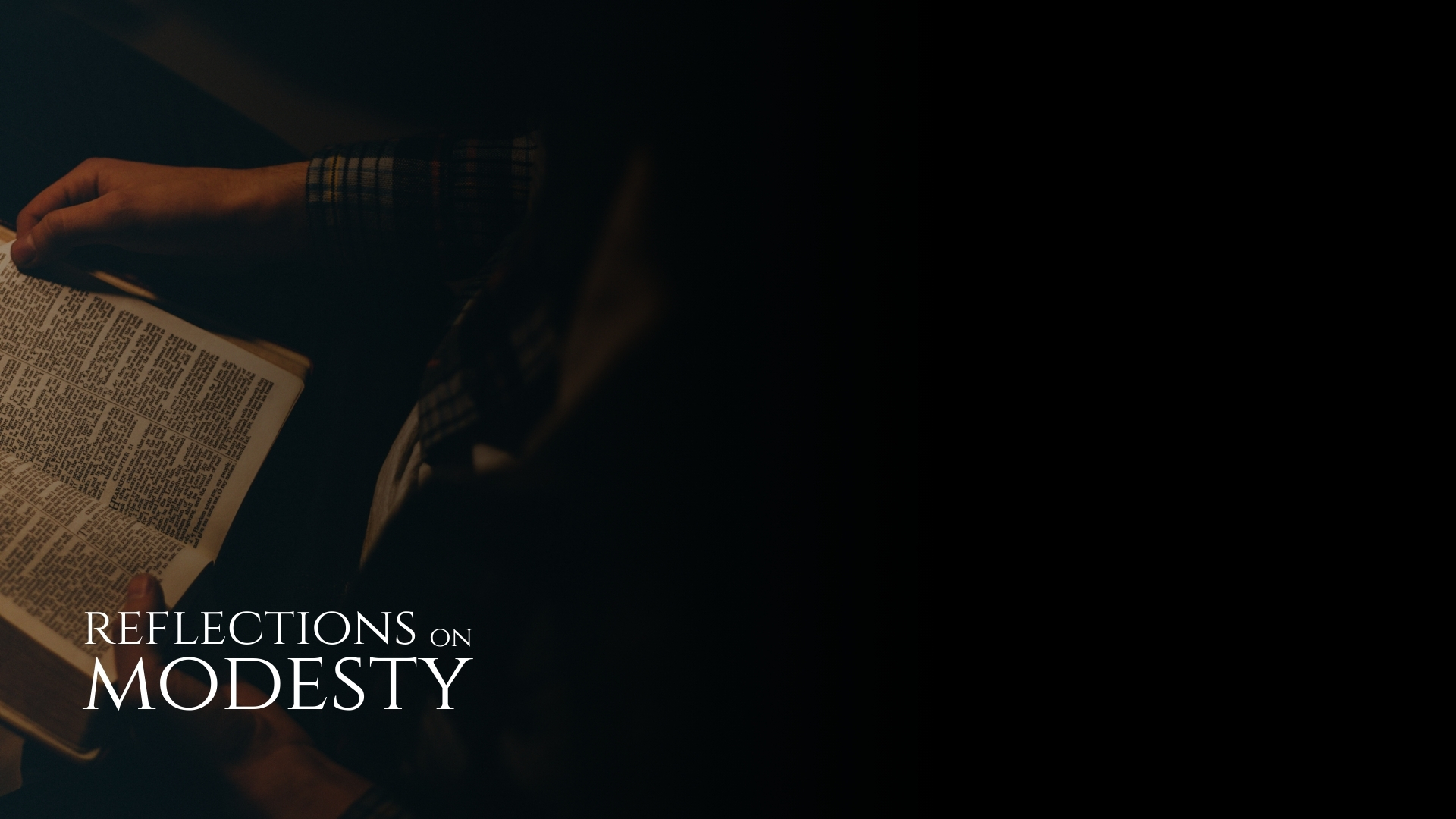 The Scriptural Standard of Modesty
We must still dress modestly, and modesty has a standard. (cf. 1 Tim. 2:9-10; 2 Tim. 3:16-17)
General principles of scripture must be honestly and consistently applied regardless of specifically drawn lines. (EX: filthy language)
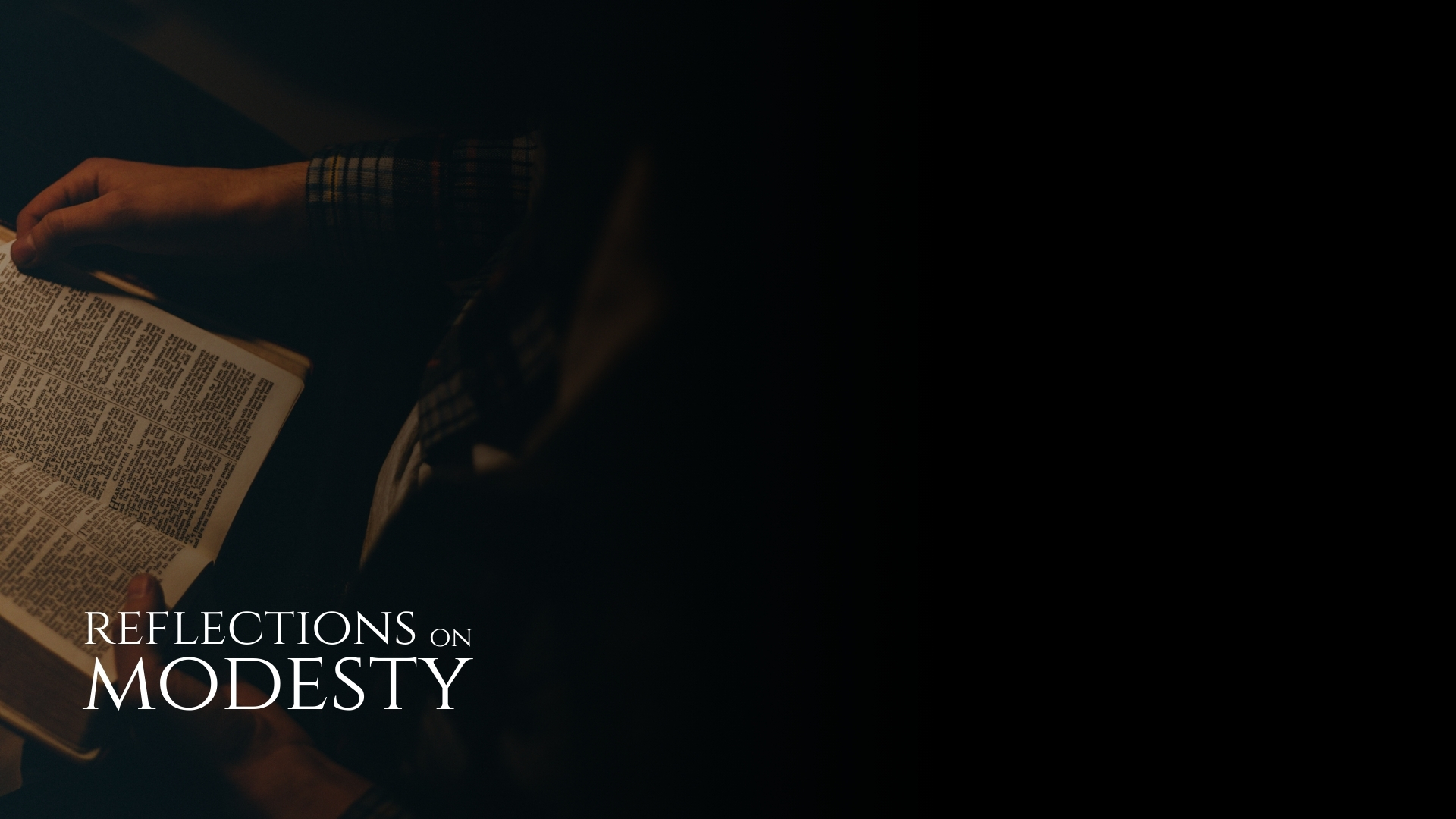 The Scriptural Standard of Modesty
Holiness (1 Peter 1:15-16; Romans 12:1-2)
Brotherly Love (Matthew 5:27-30; 18:6-7; Romans 13:8-14)
Honoring Marriage (Hebrews 13:4; 1 Corinthians 7:3-4)
Purity (1 Peter 3:1-4; Romans 13:13; Galatians 5:19; 1 Peter 4:3; Colossians 3:5-7)
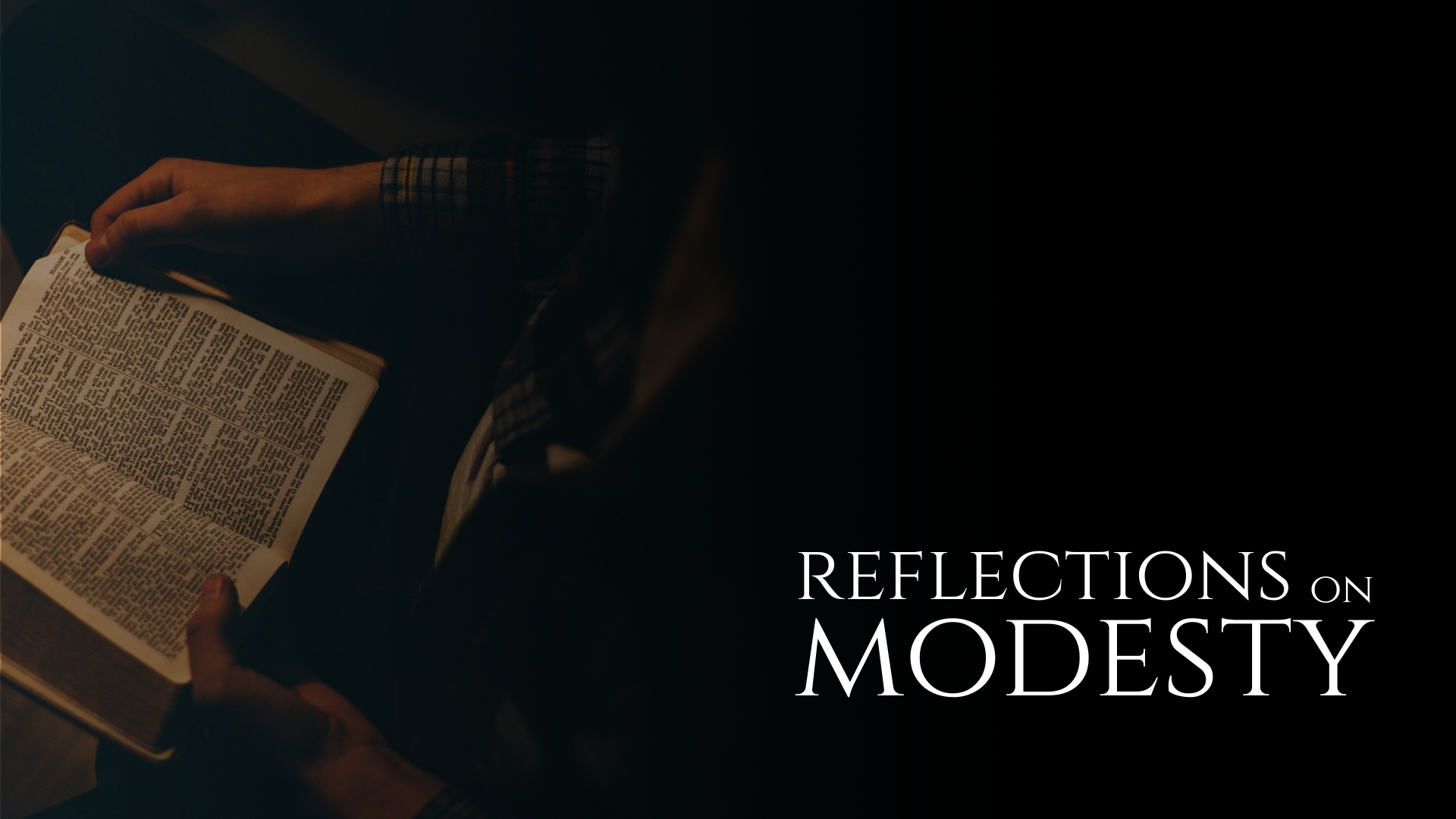